CZECHY
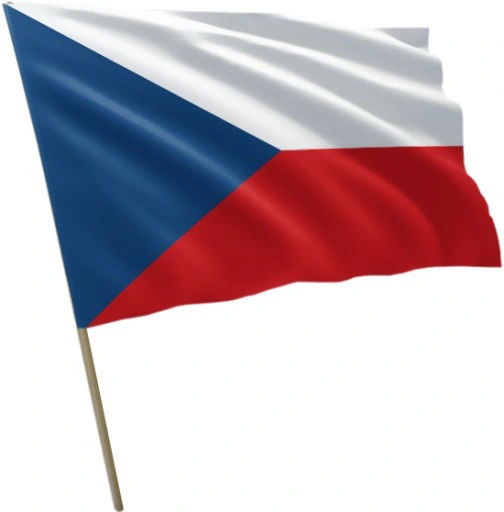 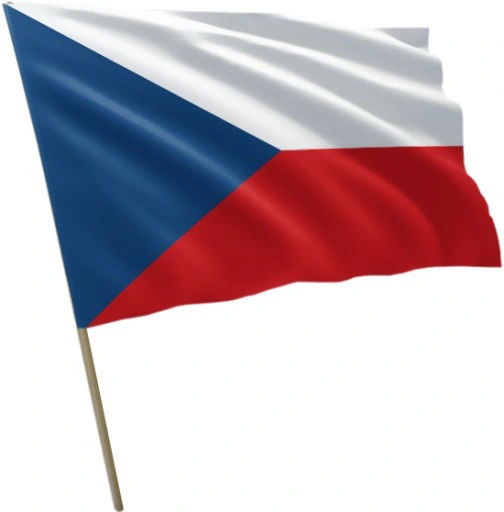 INFORMACJE i CIEKAWOSTKI
STOLICA CZECH
STOLICĄ CZECH JEST PRAGA. JEST TO PIĘKNEMIASTO POŁOŻONENA ZACHODZIEPAŃSTWA
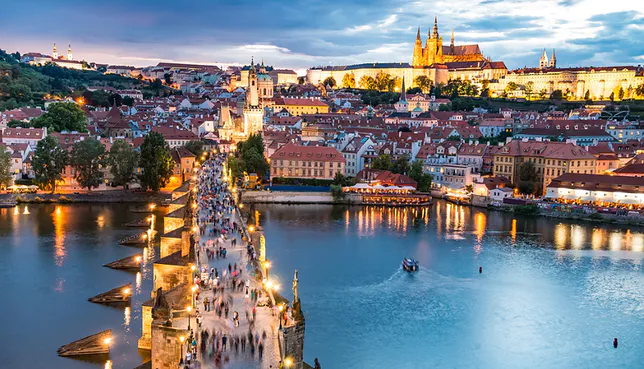 GRANICE  CZECH
CZESKA GRANICA MADŁUGOŚĆ 2303 km CZECHY SĄSIADUJĄZ POLSKĄ, NIEMCAMI ORAZ AUSRIĄ I SŁOWACJĄ
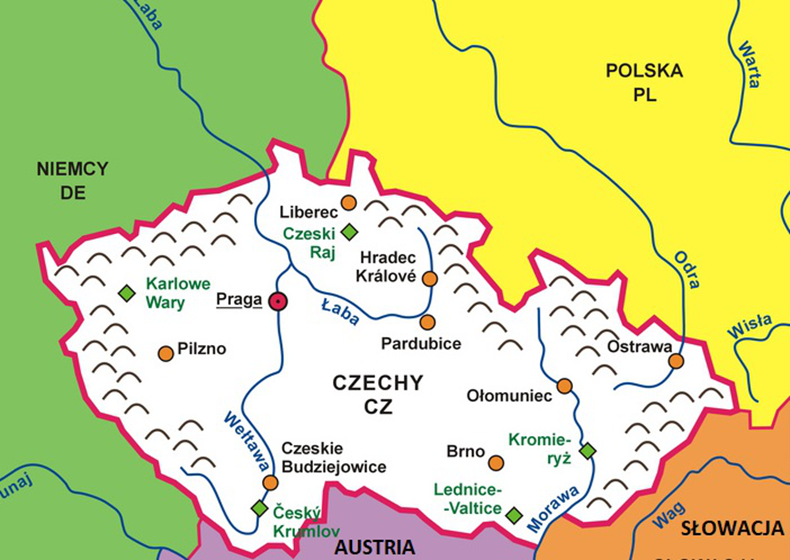 JĘZYK CZESKI
OFICJALNYM JĘZYKIEMW CZECHACH JESTJĘZYK CZESKI, ALFABET CZESKI SKŁADA SIĘ Z 42 LITER
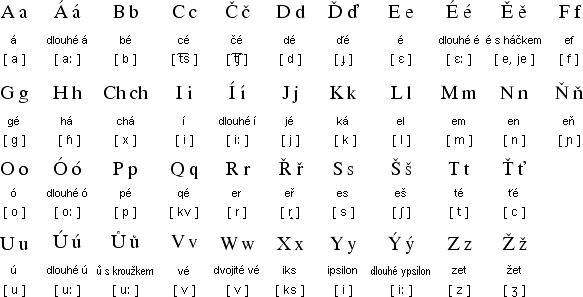 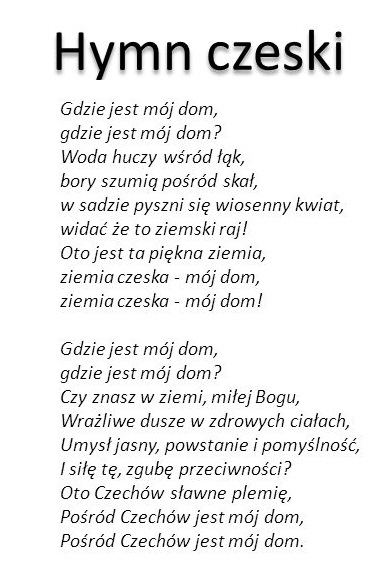 HYMN CZECH
HYMNEM CZECH JEST
,,GDZIE JEST MÓJ DOM”
AUTOREM TEGO UTWORU
JEST Josef Kajetán Tyl
oraz František Jan Škroup
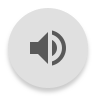 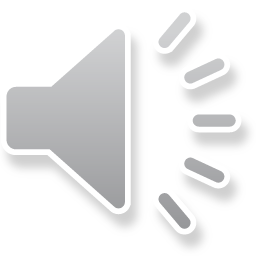 FLAGA CZECH
FLAGA CZECH SKŁADASIĘ Z NIEBIESKIEGOTRÓJKĄTA PO LEWEJSTRONIE ORAZ BIAŁO-CZERWONYCH PASÓW
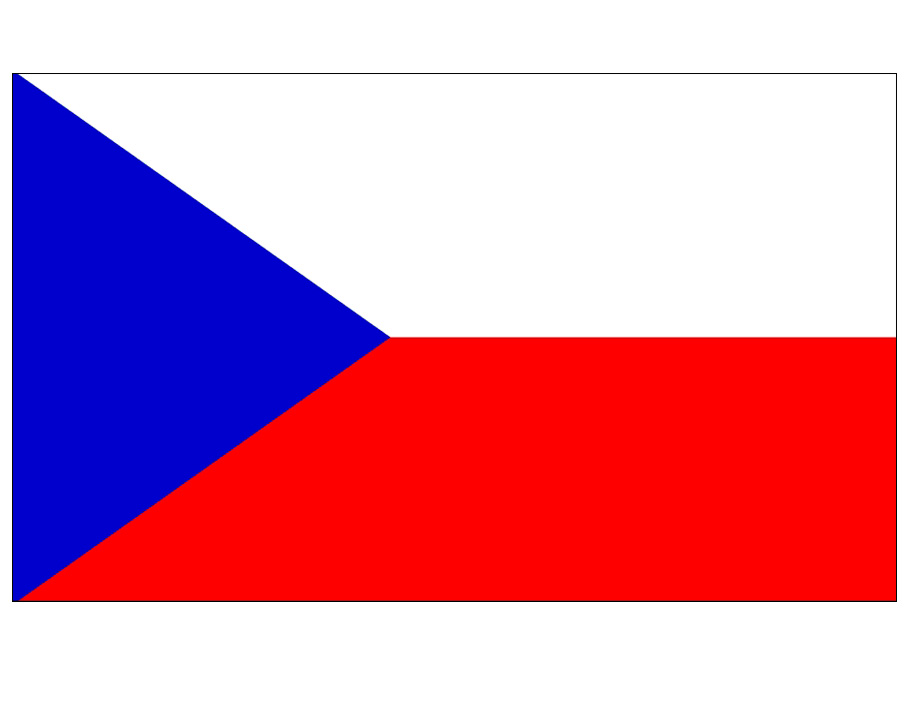 WALUTA  CZECH
OFICJALNĄ WALUTĄ W 
CZECHACH JEST KORONA 
CZESKA. 
MA ONA WARTOŚĆ
0,19 ZŁOTEGO
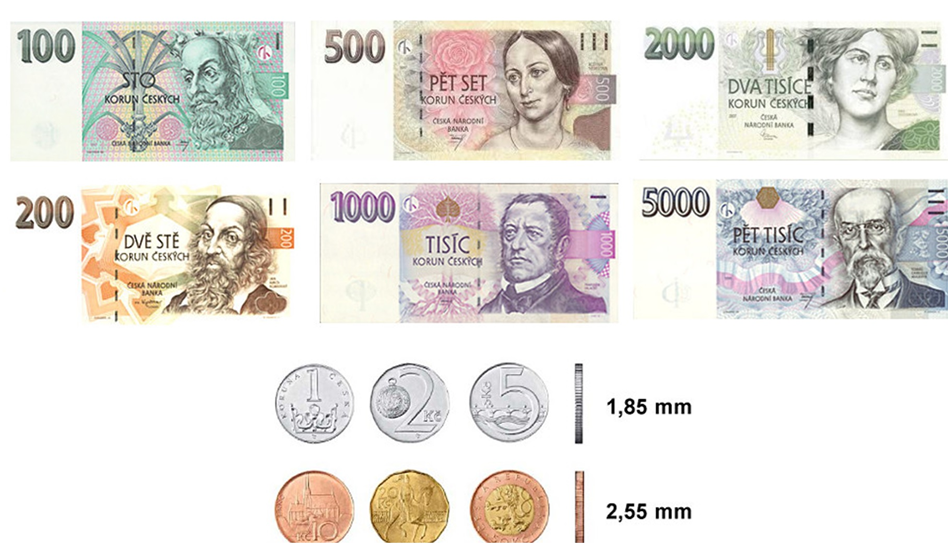 PREZYDENT CZECH
OBECNĄ GŁOWĄ PAŃSTWA
JEST Miloš Zeman, KTÓRY
JEST PREZYDENTEM CZECH 
OD 2013 r., MA 77 LAT
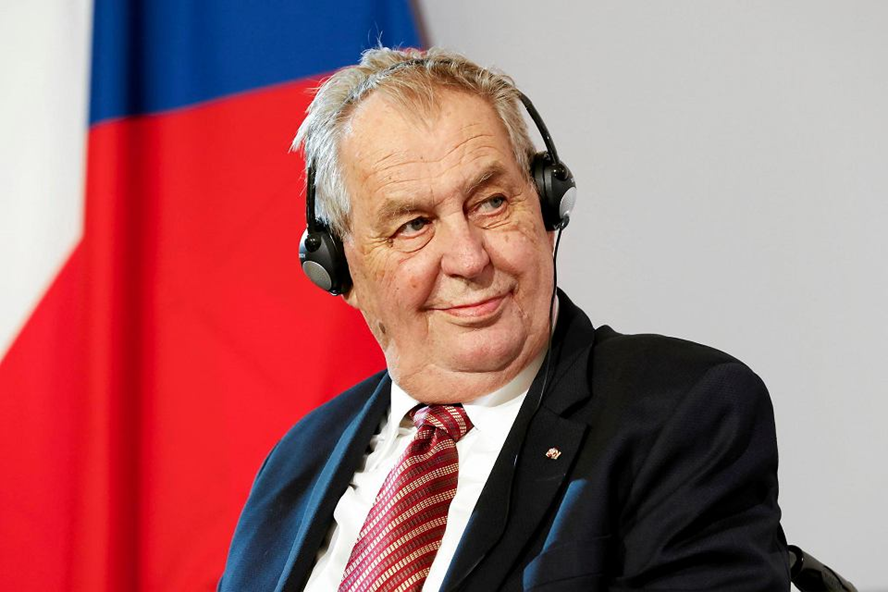 EDUKACJA W CZECHACH
PRZEDSZKOLA OBEJMUJĄ DZIECI OD 3 DO 6 LAT.
SZKOŁY PODSTAWOWE ORAZ GIMNAZJA OBEJMUJĄ DZIECI
OD 6 DO 15 LAT.
SZKOŁY ŚREDNIE OBEJMUJĄ OSOBY OD 15 DO 18/19 LAT (ZALEŻNE OD
WYBORU SZKOŁY).
OBOWIĄZEK NAUKI W SZKOŁACH NASTĘPUJE OD 6 ROKU ŻYCIA
I TRWA 9 LAT.
CIEKAWOSTKI O CZECHACH
Republika Czeska liczyły 10,5 mln mieszkańców.
72% ludzi to chrześcijanie. Wiele osób to ateiści, co oznacza, że nie wierzą w Boga.
Wzgórza i góry pokrywają około 95% powierzchni kraju.
Najpopularniejsze sporty w Republice Czeskiej to hokej na lodzie, piłka nożna, tenis, koszykówka, siatkówka, piłka ręczna i lekkoatletyka.
Piwo warzone jest w Czechach od 1118 roku, kraj ten ma jeden z najwyższych na świecie wskaźników spożycia piwa na głowę mieszkańca.
ZA UWAGĘ DZIĘKUJĄ
IGOR KACZOR
JAKUB KOPYCKI

 KLASA 5B